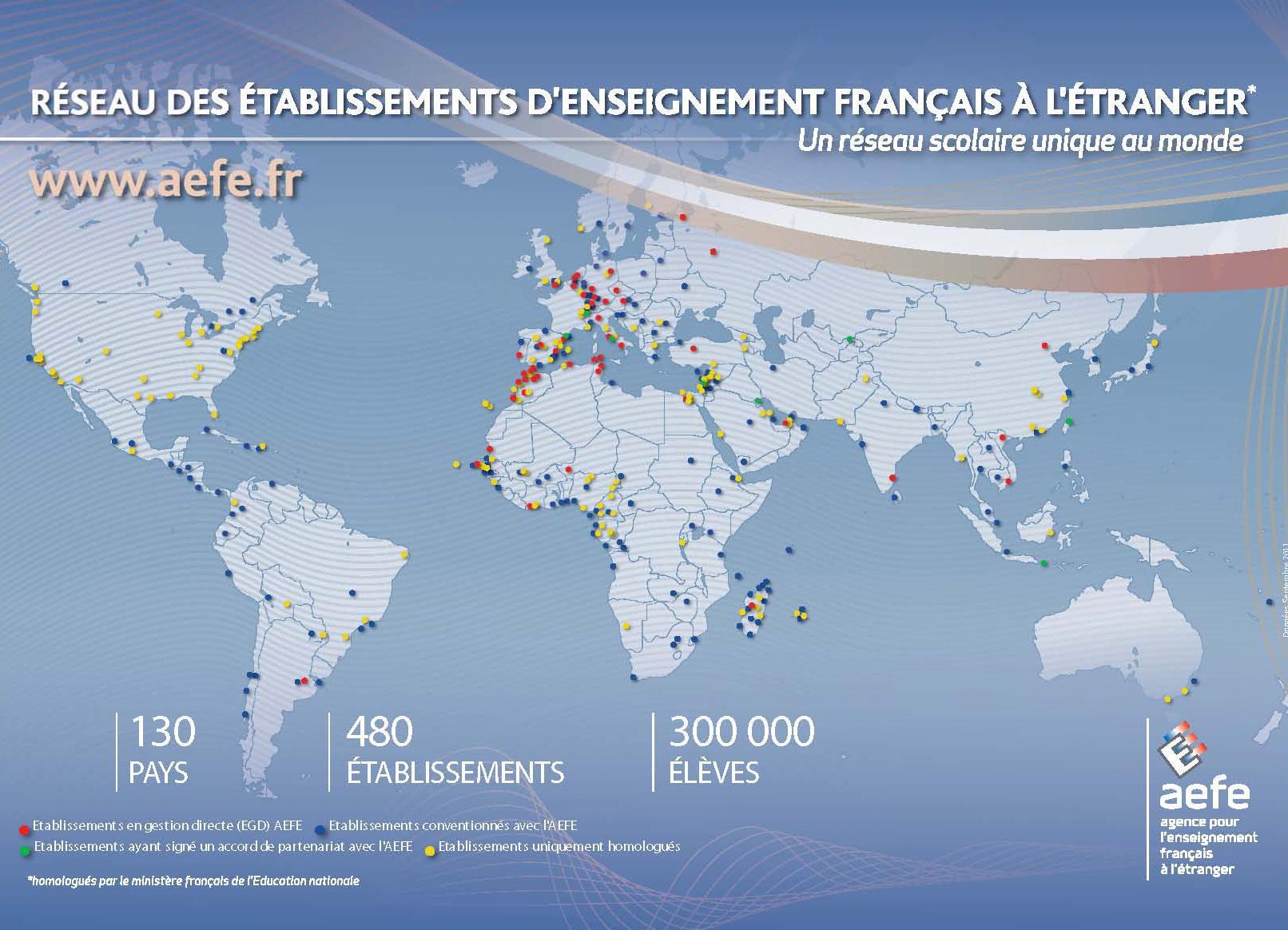 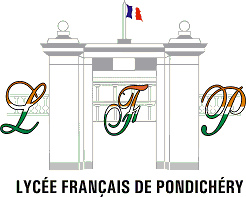 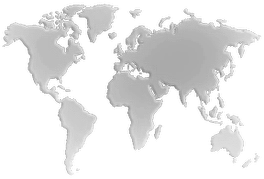 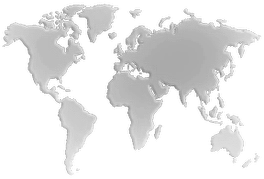 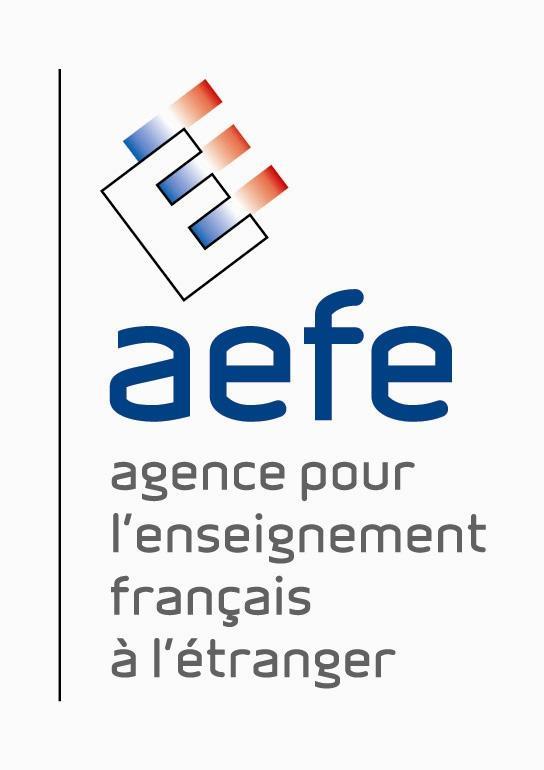 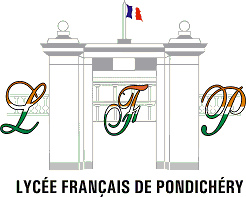 la classe de seconde
 La voie générale et technologique
La voie professionnelle
Conférence d’information auprès des familles 2013: Proviseur adjoint, Professeurs Principaux
Jeudi 28 mars 2013, Lycée Français de Pondichéry
Plan de conférence
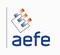 ✓Les parcours possibles après une 2nde GT 
✓ Les exigences de la classe de seconde
✓ Les caractéristiques de la nouvelle classe de seconde
✓ Les enseignements de tronc commun 
✓ Les enseignements d’exploration 
✓ Les options facultatives
✓ La procédure d’orientation
✓ Le calendrier de l’affectation
✓ Les principes de l’affectation
L’offre du Lycée 
La seconde professionnelle
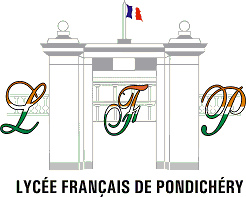 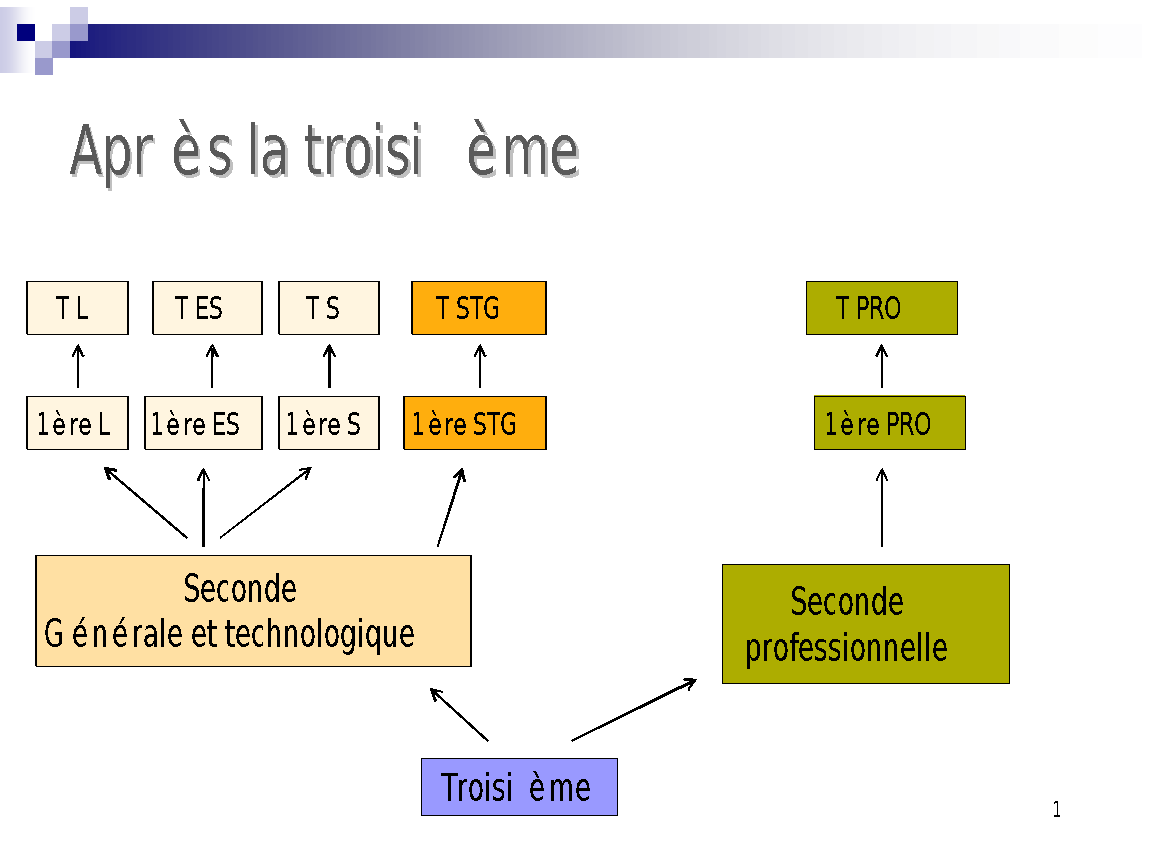 Stage passerelle possible en France
Après la 3ème
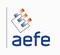 T STMG
1ère STMG
Stage passerelle possible en France
En France, hormis 
la filière Commerce au LFP
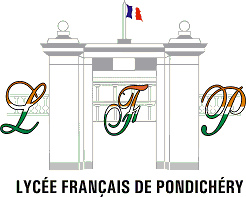 Choisir
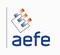 L’orientation au cœur du lycée françaisComment faire avant le choix d’études supérieures?
✓ En fin de 3eme, choisir des enseignements  d’exploration pour découvrir ses intérêts
En fin de seconde, choisir une série de bac 
	(60% de cours communs entre les 3 séries Générales)
En  1° L, ES, S et STMG se déterminer et explorer  l’enseignement supérieur 
✓ En Terminale, choisir un enseignement de spécialité et faire des vœux pour l’enseignement supérieur.
Parcours après la 2nde GT
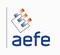 1ère & Tale générales
ES, L, S
1ère & Tale technologiques
STMG, STI2D, STL, ST2S, STD2A
pour découvrir un secteur
 	plus spécifiques
pour approfondir les matières générales
pour envisager des études supérieures courtes avec une ouverture possible sur les études longues
pour envisager plutôt des études supérieures longues
2nde GT
Exigences de la seconde
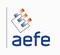 Des enseignements dans la continuité de ceux dispensés en classe de 3ème (Français, Maths, H-G, etc.) mais les programmes ont un niveau d’exigence plus élevé et le rythme de travail est plus soutenu.
Pour entrer et réussir en Seconde Générale et Technologique, il faut :
Avoir des acquis suffisants en fin de 3ème dans les matières présentes en 2nde
S’intéresser à l’enseignement général et aimer le raisonnement abstrait
Etre capable de travailler régulièrement chaque soir
Etre capable de prendre des notes à partir d’une explication orale et savoir organiser son travail en toute autonomie
Classe de seconde
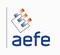 Tronc commun
Approfondissement de l’enseignement général de 3ème 27h00 / semaine - 80% de l’horaire de l’élève
Enseignements d’exploration
Découverte de 2 nouvelles matières pour tester ses intérêts et ses aptitudes en vue du choix d’une série de 1ère - 3h00 semaine (PFEG, LIT et STE, MPS, SES)
Accompagnement personnalisé
Soutien, approfondissement, aide méthodologique, travaux interdisciplinaires, aide à l’orientation2h00 semaine
Groupes de compétences
L’apprentissage des langues vivantes se fera par groupe de compétences - 5h30 semaine (3H00 LV1-2H30 LV2)
Pour une orientation progressive
Enseignements de tronc commun
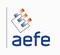 27h00
Enseignements d’exploration
1
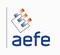 Tout élève entrant en 2nde GT doit choisir l’un des 2 enseignements d’économie proposé entre :
Enseignements d’exploration
2
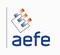 Il doit ensuite choisir un second enseignement, différent du premier, dans la liste ci-dessous : gras = Pondichéry
Objectif des EDE
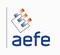 Les enseignements d’exploration de seconde doivent vous permettre de tester vos intérêts dans une grande variété de domaines, mais ne sont en rien déterminants quant à votre orientation dans une série de Bac général ou technologique.
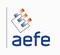 Principes Fondamentaux de l’Economie et de la Gestion
Dans cet enseignement, les élèves appréhendent l’économie et la gestion principalement sous l’angle de l’entreprise. 

Ils apprennent à mieux connaître les différents modèles d’entreprises, leurs fonctions et caractéristiques respectives, les relations qu’elles entretiennent entre elles, les outils qu’elles utilisent et les stratégies qu’elles adoptent pour répondre aux exigences fluctuantes de leur clientèle et d’un marché mondialisé.

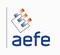 Sciences Economiques et Sociales
Les Sciences Economiques et Sociales ont pour vocation
de faire découvrir aux élèves les mécanismes et les grands enjeux sociaux et économiques du monde d’aujourd’hui. 

On étudie le comportement des ménages (consommation, épargne), du marché (offre/demande, fluctuation des prix), des entreprises (modes de production, communication), en relation, notamment, avec les contraintes environnementales actuelles.

On appréhende, par ailleurs, le rôle de la famille, de l’école, les pratiques culturelles, la relation emploi-formation.

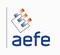 Méthodes et Pratiques Scientifiques
Cet enseignement cherche à aider les élèves à mieux comprendre l’utilité des sciences (Maths, SVT, PC) dans une grande variété de domaines :

- Alimentation : transformation, conservation et stockage des produits
- Cosmétologie : produits et techniques de nettoyage, de protection et d’esthétique
- Investigation policière : balistique, identification, toxicologie, etc.

- Arts : techniques de création et de conservation 

- Sécurité et prévention : veille sanitaire, protection de l’environnement

- Vision du monde : photographie, imagerie, astronomie, etc.

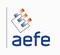 Littérature et Société
Cet enseignement mêle des contenus de lettres et d’histoire. Il est principalement basé sur l’étude de la communication, des différents supports et outils de communication, du message écrit et oral.

On pourra étudier les divers modes de communication et leur évolution au fil du temps, les différences inter-culturelles, l’influence des écrivains sur leur époque, l’impact des médias dans la société d’aujourd’hui, etc.

Procédure d’orientation
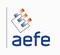 Janvier
Intentions d’orientation de l’élève et de la famille
Fiche de liaison
Proposition provisoire du conseil de classe

Fin AVRIL
Demande définitive d’orientation de l’élève et de la famille
Dernière proposition du conseil de classe
Si désaccord
Rencontre avec le Proviseur ou le Proviseur adjoint le 06 ou 07 mai
Si le désaccord persiste
Si accord

Commission d’appel le 08 mai
Décision d’orientation
Le Bac Professionnel
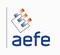 Le Bac professionnel peut être envisagé en France ou à Pondichéry (Commerce), après une troisième, ou après une seconde pour passer de l’école au monde du travail
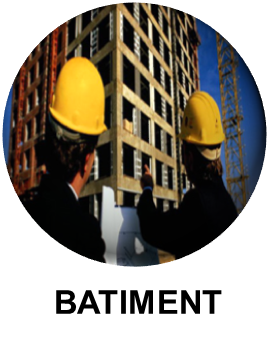 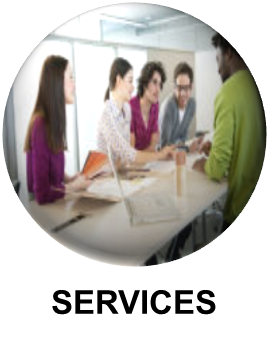 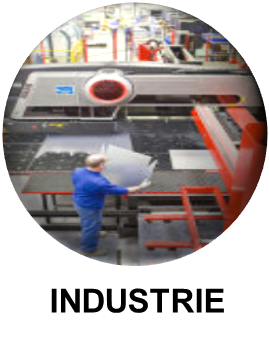 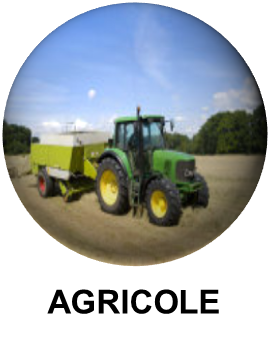 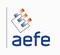 2 possibilités pour intégrer un Bac Pro
2nde GT
3ème
Procédure post-3ème
Procédurepost-2nde
Passerelle ou aménagement
1ère Professionnelle
2nde Professionnelle
Le bac pro commerce pourquoi faire?
Un diplôme pour occuper un emploi dans le commerce.  
Un enseignement pour apprendre un métier, avec de nombreuses périodes stages en entreprise. 
Un diplôme qui permet de poursuivre des études dans l'enseignement supérieur, principalement en BTS.
La durée de la formation en Bac Pro ?
Le bac pro se prépare après la classe de 3ème,
Les 3 années de formation se composent de :- la 2nde professionnelle 
 la 1ère professionnelle 
 la terminale professionnelle.
Quel est le programme de la formation ?
La formation en bac pro consiste apprendre un métier :
 
- avec des périodes de stages (22 semaines réparties sur 3 ans) ;
 
avec 35 heures de cours par semaine.

Les cours d’enseignement professionnels sont importants mais les matières générales ne sont pas à négliger.
Quels sont les enseignements dispensés en Bac Pro ?
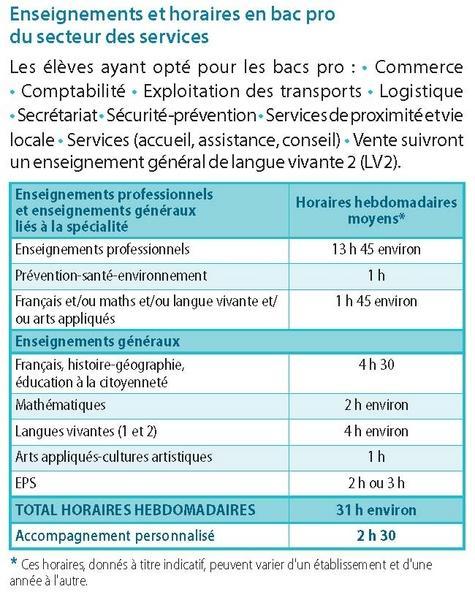 Comment obtient-on son diplôme ?
En passant le Brevet d'Etudes Professionnelles en fin d’année de 1ère.
 
Quel que soit le résultat obtenu à cet examen, il est possible de continuer son bac pro.
Que faire après un bac pro ?
Les bacheliers professionnels entrent en majorité dans la vie active.
 
Un sur cinq poursuit néanmoins des études supérieures, principalement en BTS.
Retourner en France après la 3ème
1
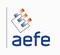 Affelnet Paris spécifiquement, 
 Procédure spécifique pour les établissements à l'étranger .
Un n° doit être demandé à l’Inspection académique 


 
Affelnet France entière
Se connecter sur 
 http://affelmap.orion.education.fr/
Le portail vous indiquera pour chaque académie comment obtenir un code pour saisir les vœux de l’élève
Étudier en France
1
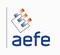 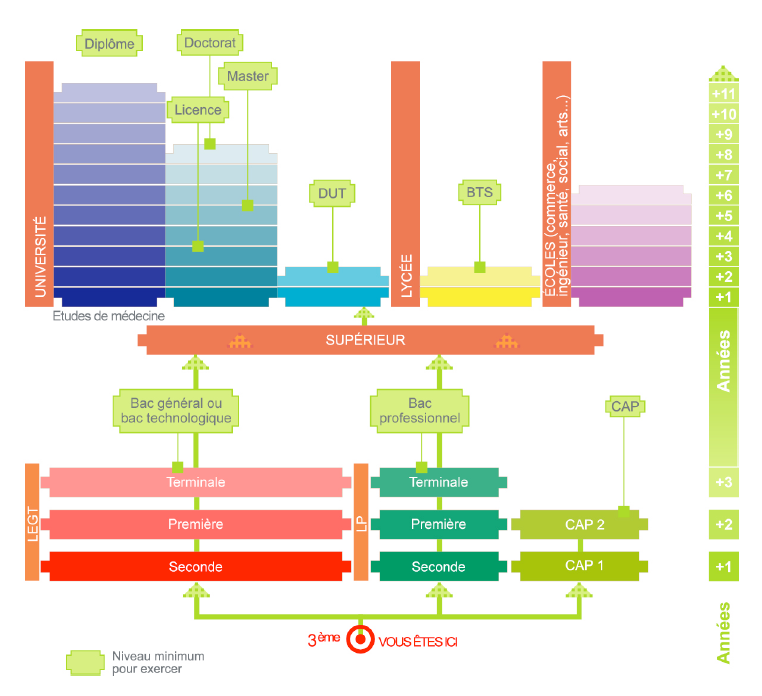 MERCI DE VOTRE ATTENTION
BONNE FIN D’ANNEE
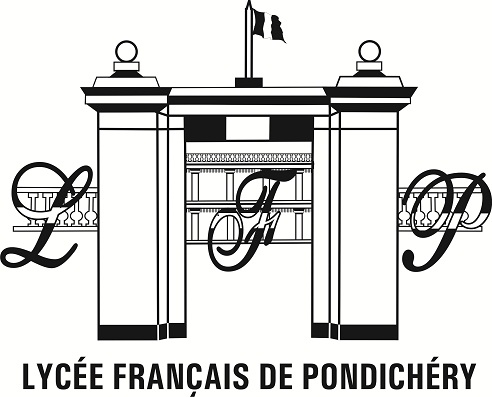